2022 Digital Preservation Capability Self-Assessment Launch
January 11, 2022
[Speaker Notes: The self-assessment survey based on the Digital Preservation Capability and Maturity Model (DPCMM) is a metric by which CoSA members have been able to measure their digital preservation programs since 2012. 

Results of the self-assessment help to benchmark capabilities to preserve and provide access to permanent electronic government records as well as develop action plans for improvements.

As the third self-assessment survey rolls out, we will discuss the history of the model, tips for understanding the component capabilities, and what we have learned from past surveys and hope to learn from the 2022 survey.]
Session Agenda
Welcome & Introductions
BACKER – Building Archival Capacity for Keeping Electronic Records
Digital Preservation Capability Maturity Model
Origin & Foundations
How It Works & How It is Used
CoSA Digital Preservation Capability Self-Assessment
Questions & Feedback
2
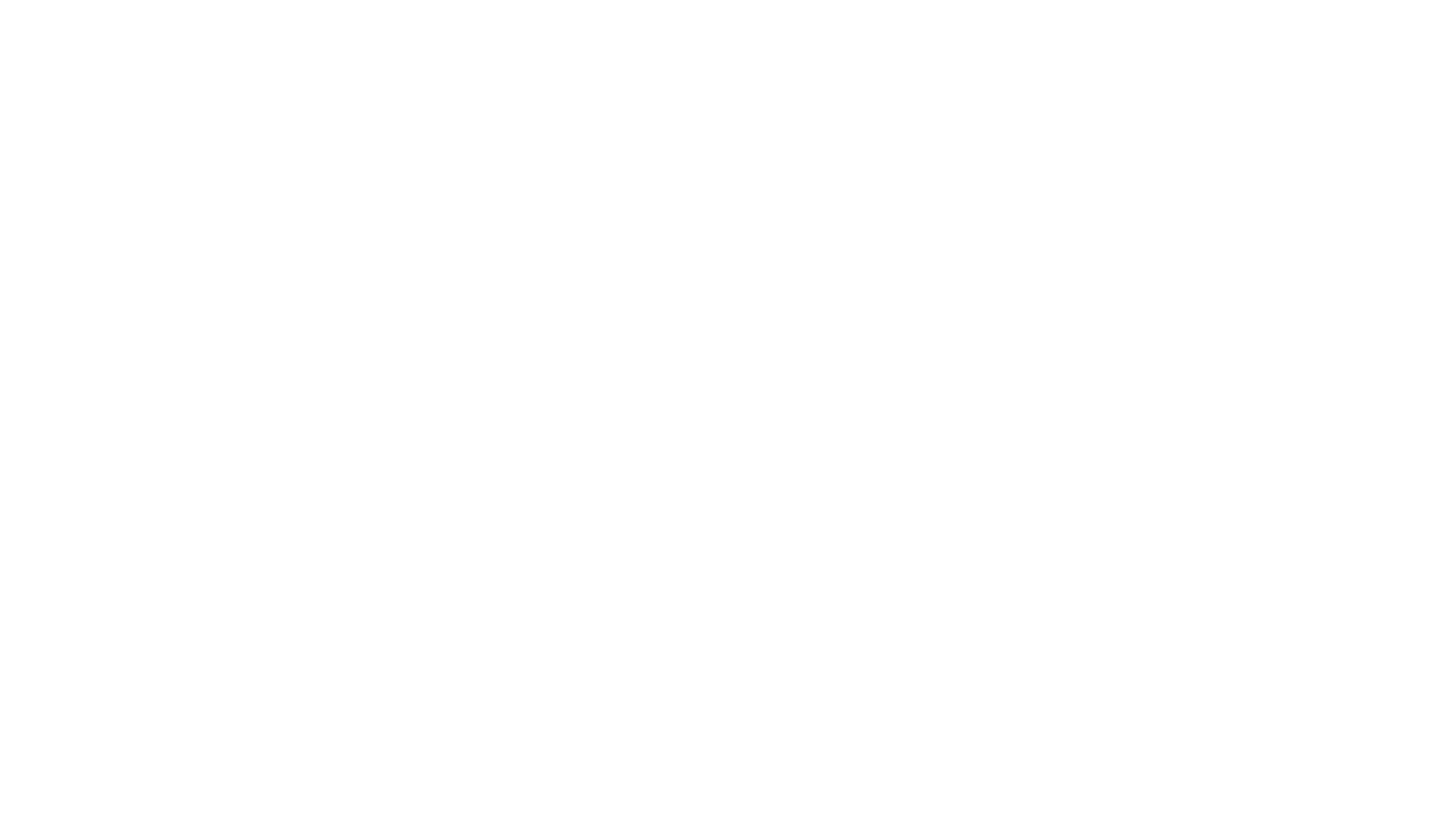 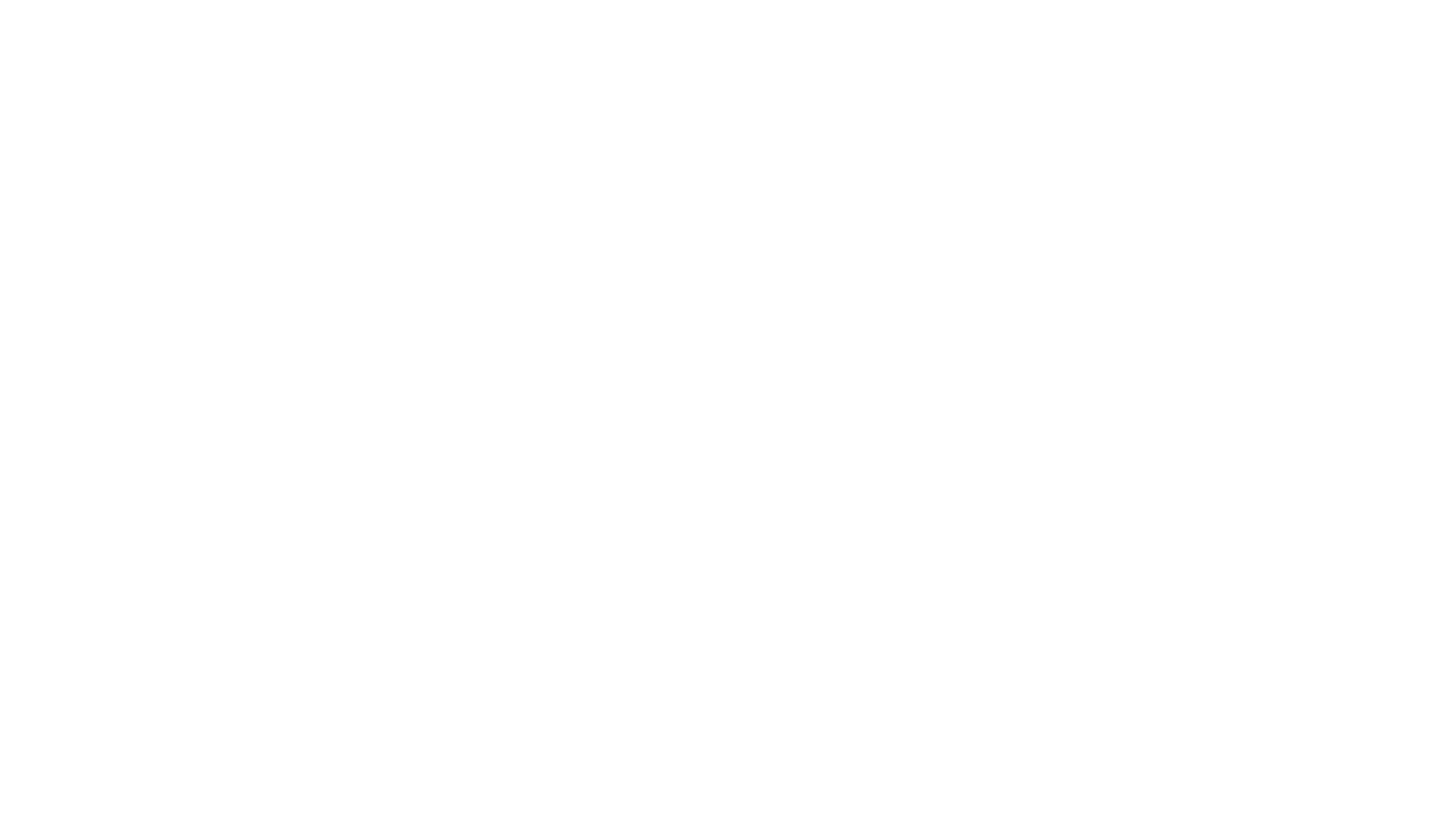 Welcome!
3
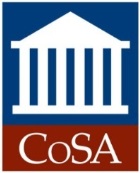 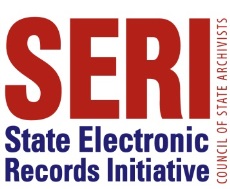 Presenters
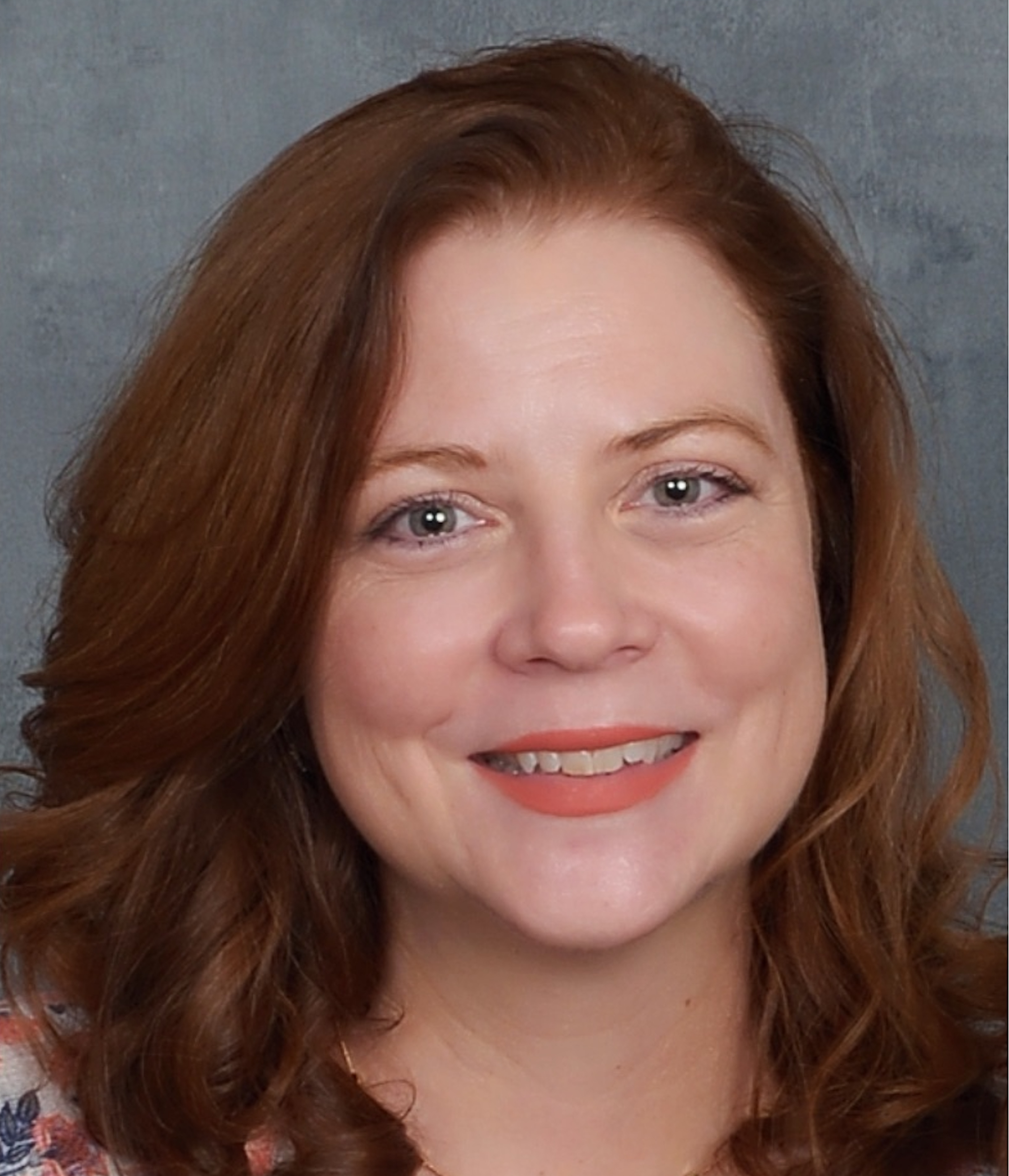 Lori Ashley
Michelle gallinger
Tournesol Consulting, LLC
SERI Coordinator
4
BACKER: Building Archival Capacity for Keeping Electronic Records

CoSA is the recipient of an IMLS National Leadership Grant in the amount of $475,000 over three years to develop and deliver new and expanded technical assistance, educational programming, and training to state and territorial government archives to strengthen their digital records preservation and accessibility capacities. 

The project includes 1) updating self-assessment tools and best practices for digital preservation programs; 2) direct assistance and mentoring to improve digital preservation programs, including digitization planning and related policy development; and 3) accelerating development and implementation of digital preservation planning and cultural competence awareness and skill-building educational and training programs in a variety of formats in order to facilitate continued learning and sharing among archives staff.
5
The value of MEMBER Self-assessmentS
Helps CoSA document the effectiveness of SERI’s education and training efforts for most state and territorial archives
Builds on progress and array of tools, training and support structures
Enables CoSA to continue to help state and territorial governments enhance and improve digital management, preservation and access of government records and information to the public
6
Backer resources
Introducing BACKER: Building Archival Capacity for Keeping Electronic Records
2022 DPCMM: History of the DPCMM
2022 DPCMM: Archival Repositories
2022 DPCMM: International Standards
2022 DPCMM: GPO Interview Part 1
2022 DPCMM: GPO Interview Part 2
2022 DPCMM: Organization Infrastructure Questions
2022 DPCMM: Organization Infrastructure Questions Part 2
2022 DPCMM: Infrastructure and Risk Questions Part 3
DPCMM 2022: Questions Part 4
DPCMM 2022: Questions Part 5
Why Participate in the Cultural Competency Survey?
https://www.statearchivists.org/electronic-records/state-electronic-records-initiative/backer
7
Digital preservation capability maturity model (DPCMM)
Origins & FOUNDATIONS
8
What IS A Capability Maturity Model (CMM)?
Management tool designed to help implement effective methods in a given management discipline
Structured collection of elements that describe characteristics of processes
Provides a place to start, the benefit of prior experience, a common language, a framework for prioritizing actions and a way to define improvement
9
INSPIRATION FOR DPCMM
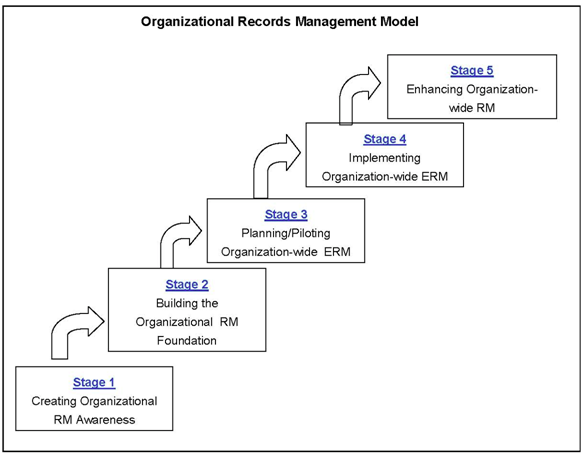 Dr. Charles Dollar
10
My Path to DP:RIM Consulting & Teaching
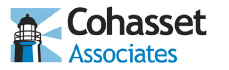 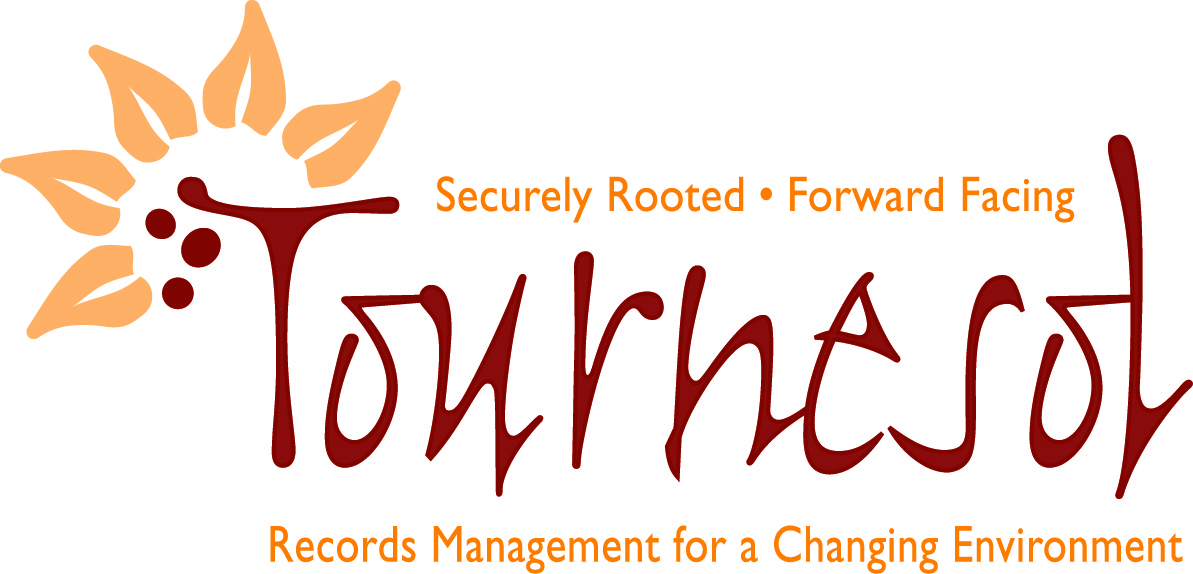 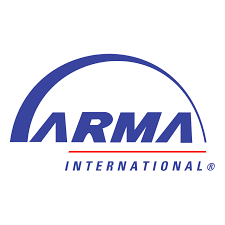 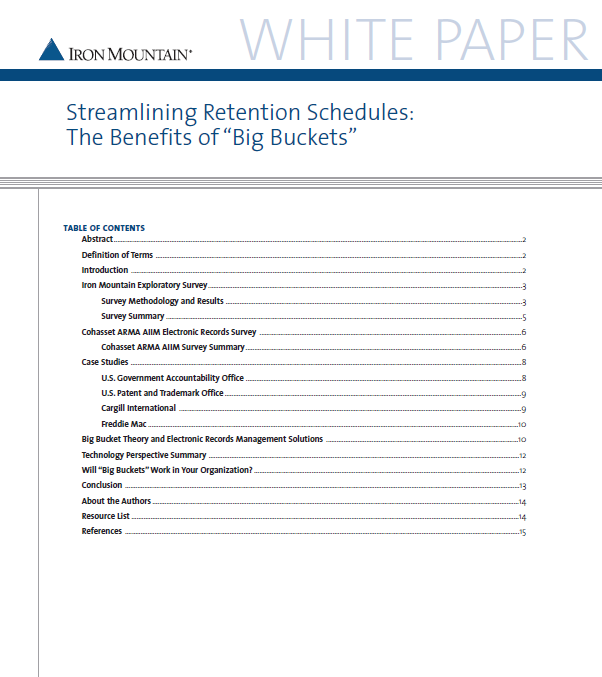 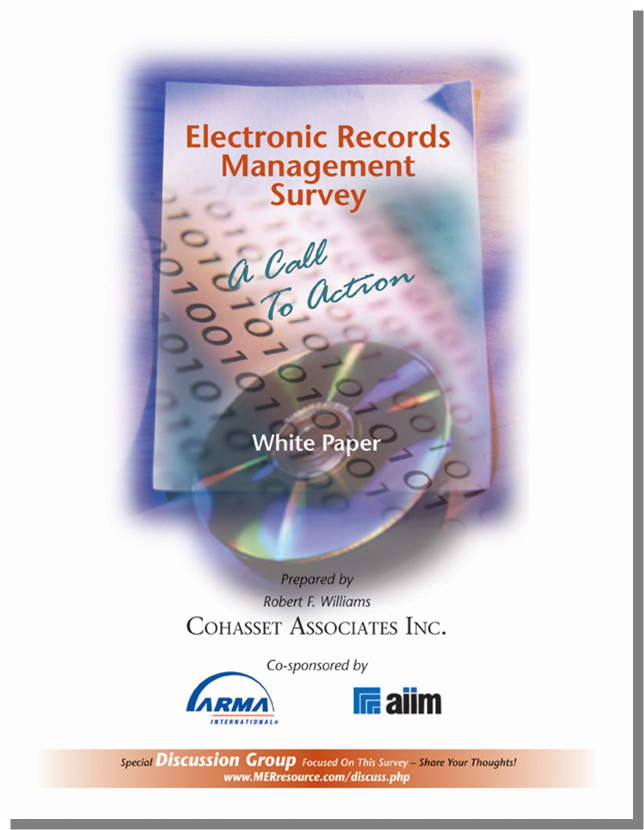 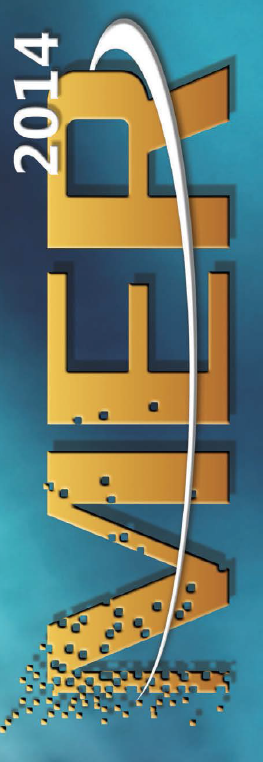 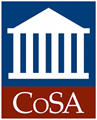 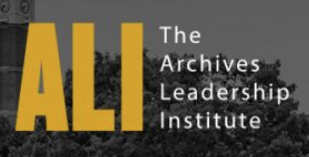 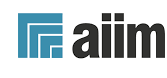 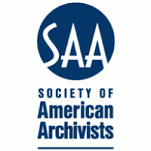 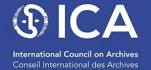 Adjunct Instructor in Records Management
Clayton State University - MAS
Archives Curriculum Committee  
UW-Madison iSchool 
UW-Extension – Summer intro course
State of North Dakota*State of Wyoming*Rockwell Automation*Emerson College*Council of State Archivists (CoSA)*Church Pension Group*City of Toronto*Kansas Historical Society*Waukesha County, WI*IBM*Barr Engineering*DuPont*Chevron Corporation *McKesson Corporation*WEA Trust*National Enrichment Facility (Louisiana Energy Services)*Swiss Colony*Platte River Power Authority*CUNA Mutual Group*Evangelical Christian Credit Union*Madison Gas & Electric Company*Philip Morris International* William D. and Catherine T. MacArthur Foundation*Southern California Edison*EMC Corporation*American Transmission Company*Valero Energy*SC Johnson *Weyerhauser*Wind Lake Solutions*West Bend Mutual Insurance*Actelion
MY PATH TO DP:Continuous Improvement Frameworks
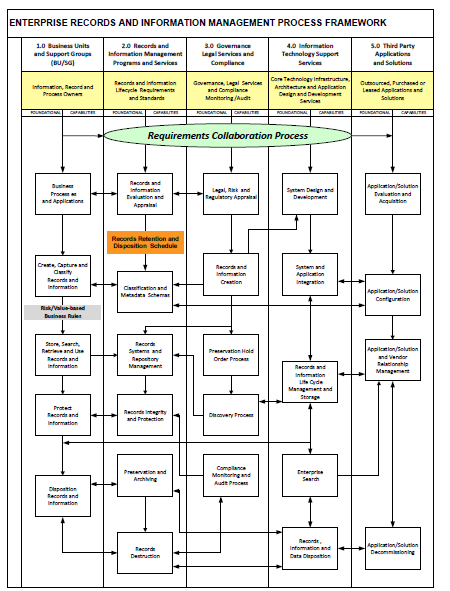 Enterprise Content and Records Management (ECRM) Process Framework
Assured Records Management (ARM)
ISO 15489: DIRKS and Beyond
Digital Preservation Capability Maturity Model (DPCMM)
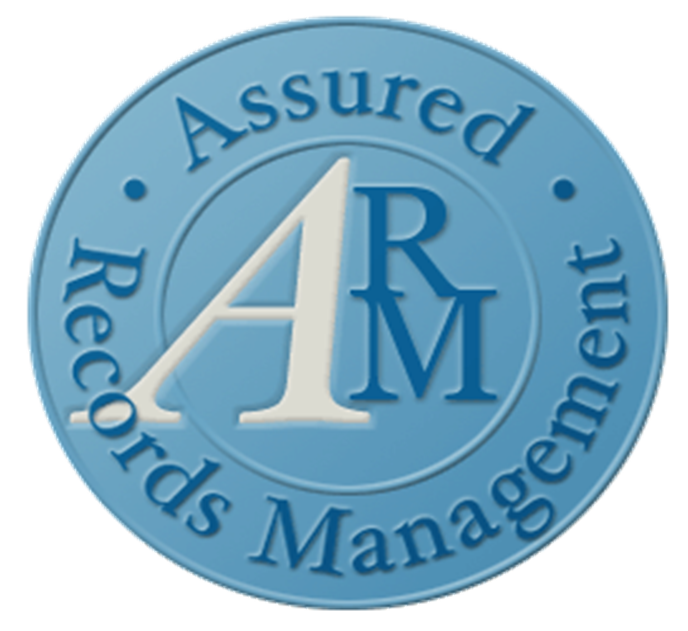 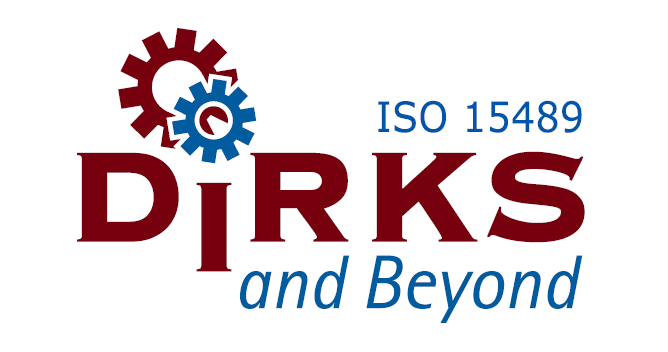 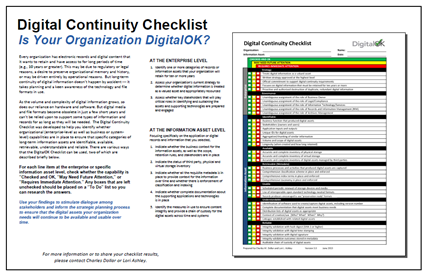 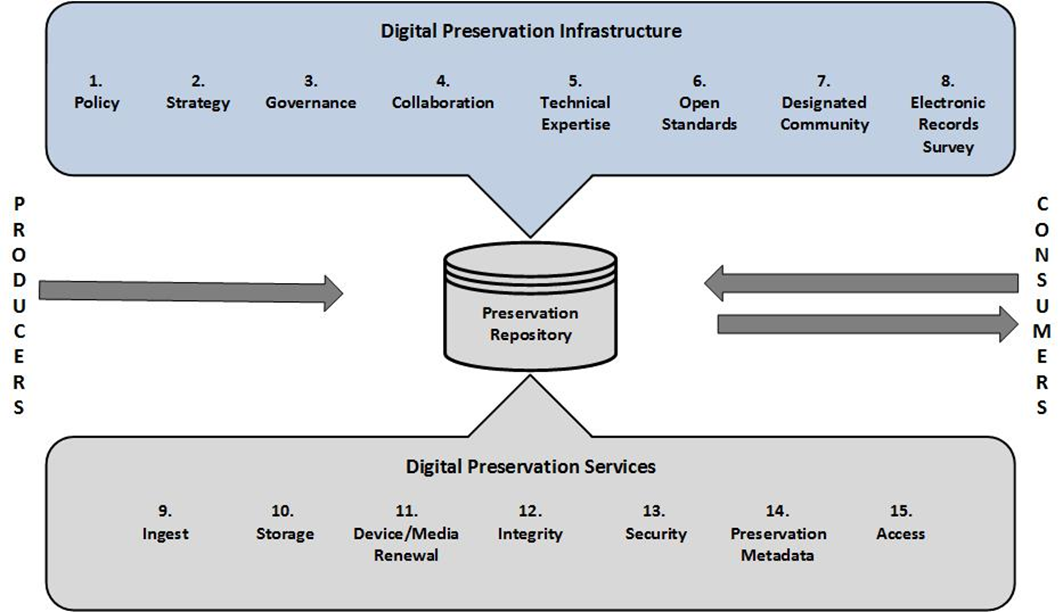 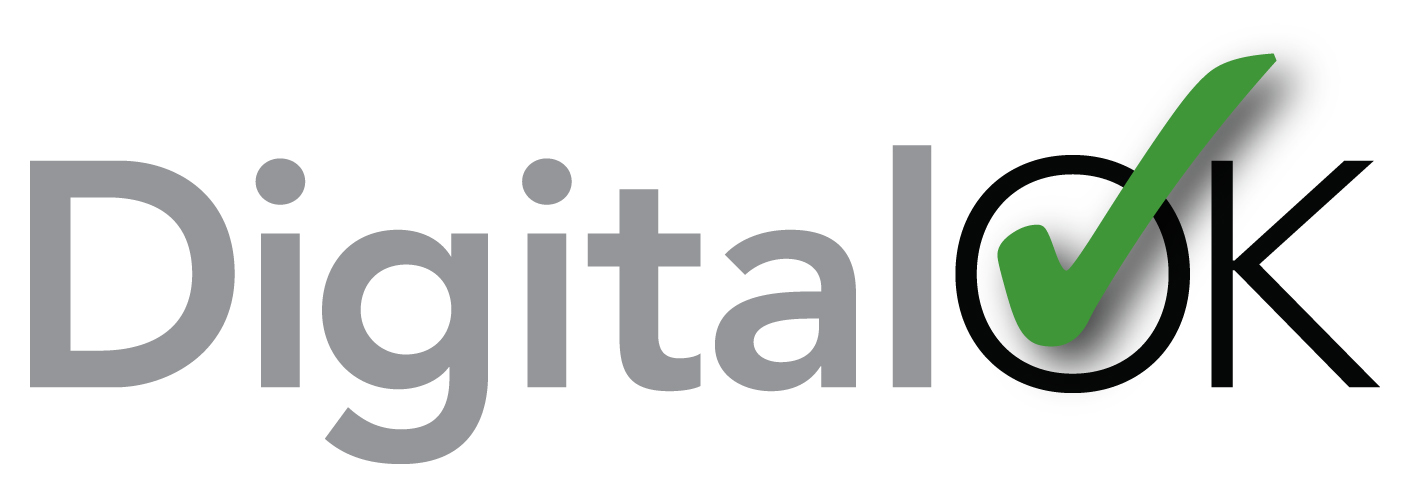 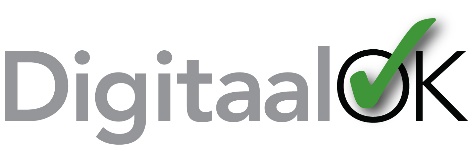 [Speaker Notes: First introduced in 2007, the Digital Preservation Capability Maturity Model (DPCMM) offers 15 elements and corresponding performance metrics based on selected specifications of international standards (ISO 14721 and ISO 16363) and best operational practices and guidelines. The model was designed to assist records and information management practitioners measure the capabilities of current recordkeeping system and repositories; communicate gaps to key stakeholders; and establish priorities and performance metrics for achieving enhanced digital preservation capabilities for long-term and permanent electronic records of operational, legal/regulatory, compliance, and corporate memory vaue.]
My PATH TO DP:  4 Years @ preservica
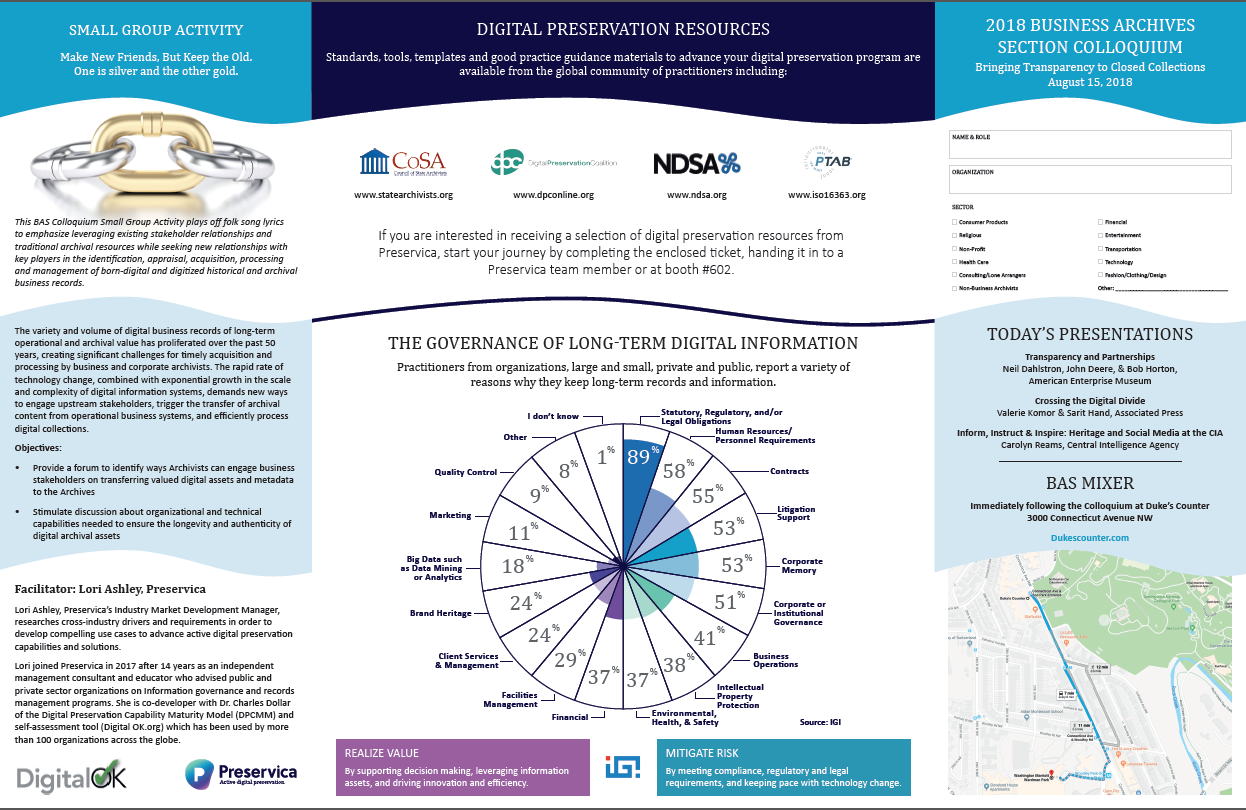 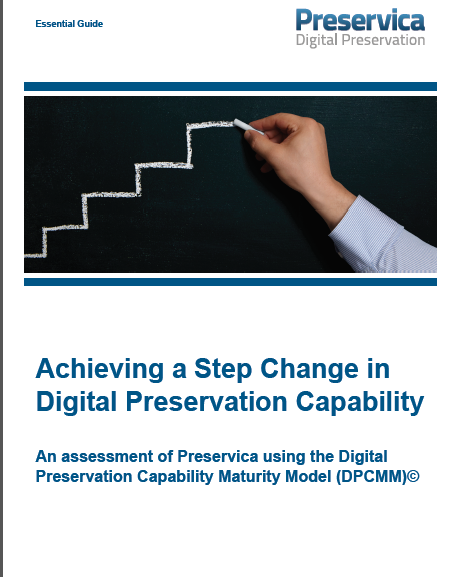 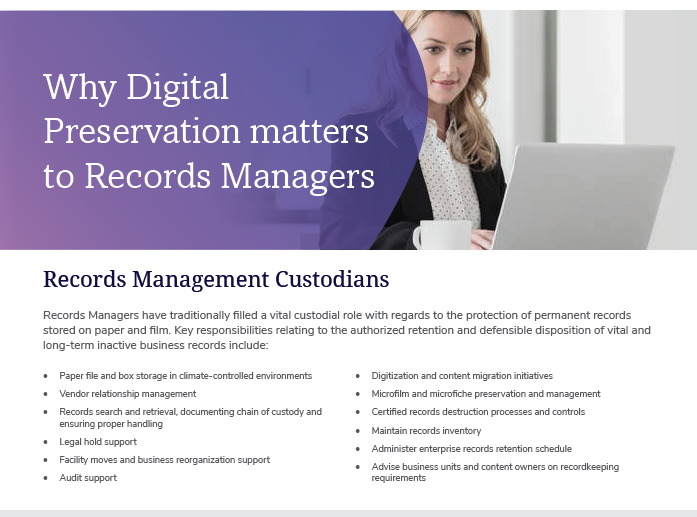 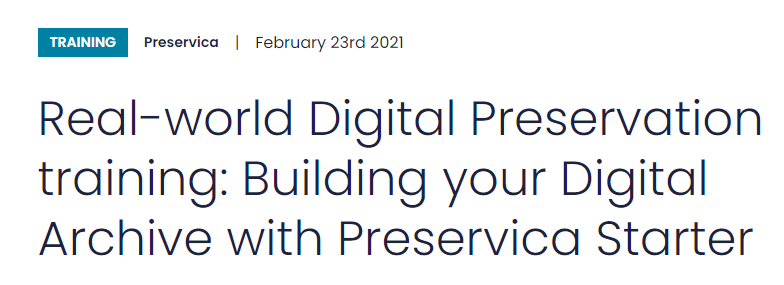 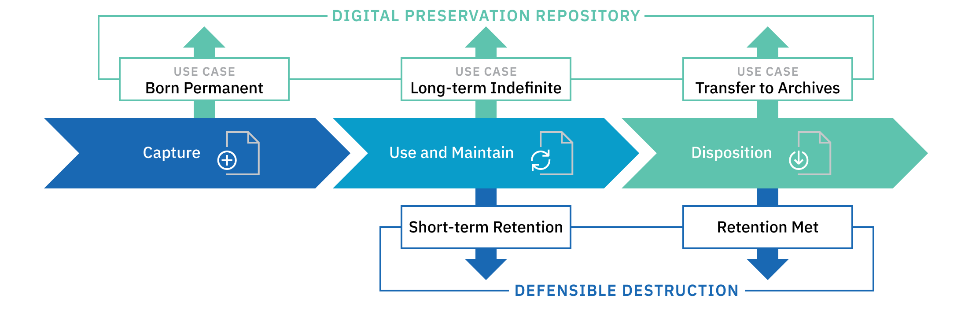 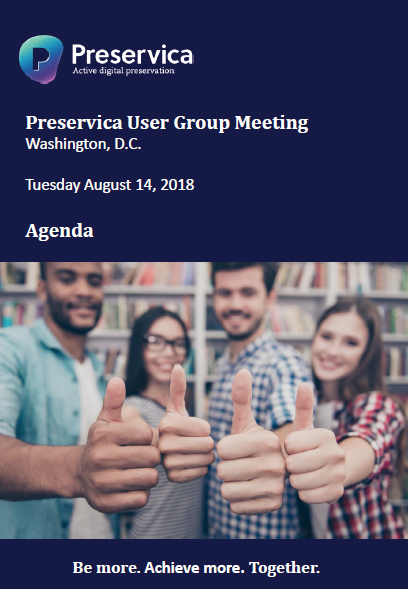 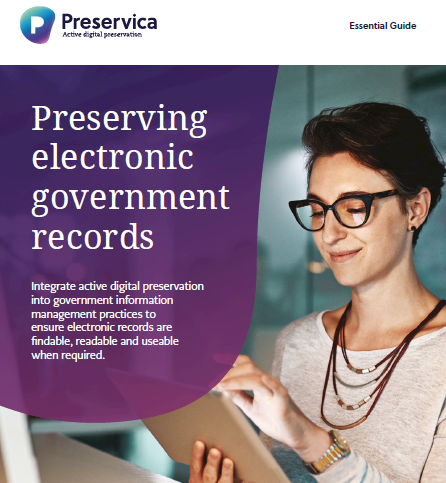 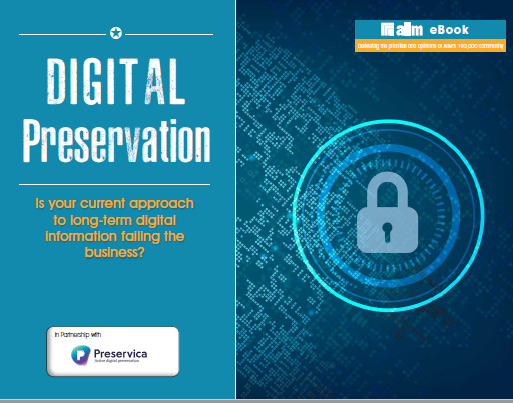 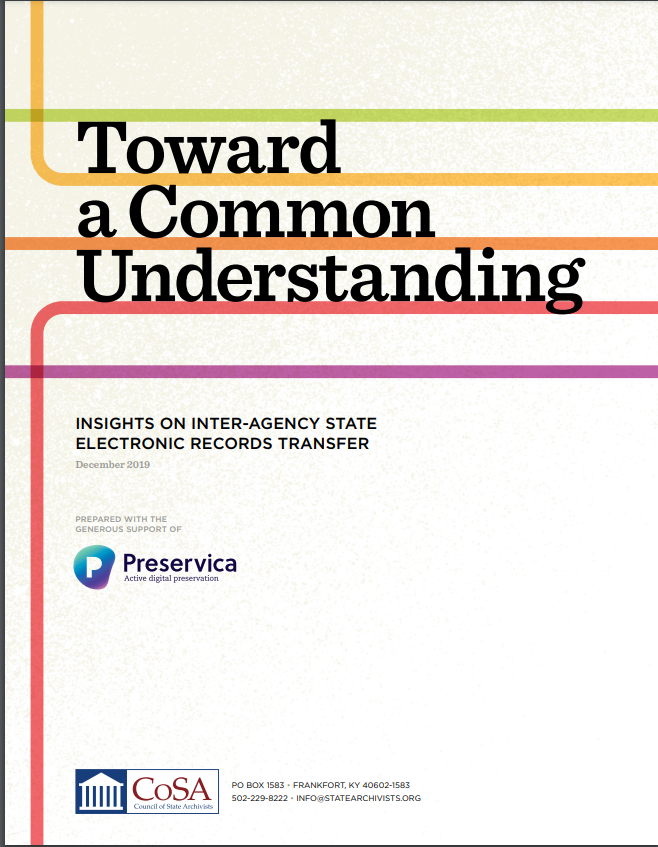 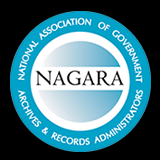 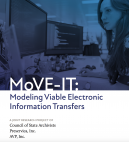 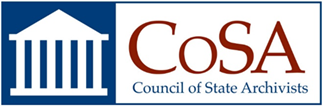 Dpcmm Overview
Based on functional specifications of ISO 14721, ISO 16363, and good practices from operational digital repositories
Systems-based tool for charting an evolutionary path towards increasingly mature stages of digital preservation capability
Assessment methodology “scores” organizations on current state capabilities
Helps organizations establish priorities, align to mission and mandates, and communicate effectively with stakeholders
Open Archival Information System (OAIS) Reference Model – ISO 14721
High-level, generic reference model for the environment, producers, users, data types, and information flows of a digital repository
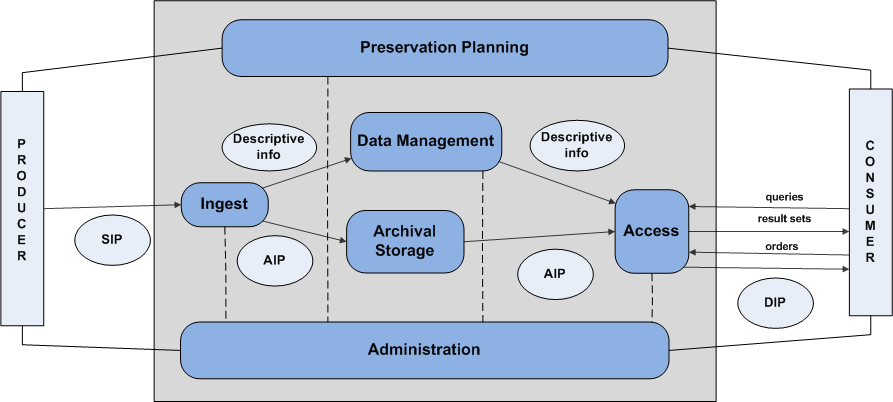 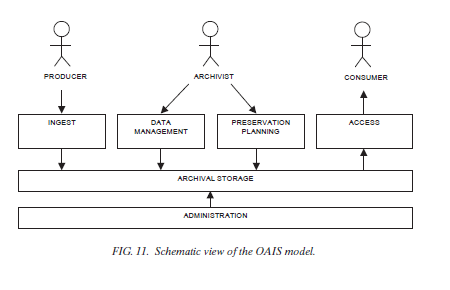 15
Repository certification – iso 16363
This International Standard defines a recommended practice for assessing the trustworthiness of digital repositories. 
Applicable to the entire range of digital repositories. 
This International Standard can be used as a basis for certification.
ISO 16363 categories
Organizational Infrastructure

Governance and Organizational Viability
Organizational Structure and Staffing
Procedural Accountability and Preservation Policy Framework
Financial Sustainability
Contracts, Licenses, and Liabilities
Digital Object Management

Ingest:  Acquisition of Content
Ingest: Creation of the AIP
Preservation Planning
AIP Preservation
Information Management
Access Management
Infrastructure and Security Risk Management

Technical Infrastructure Risk Management
Security Risk Management
Check out the two BACKER blog posts on GPO
Exemplar –Trusted Digital Repository 
certified to ISO 16363
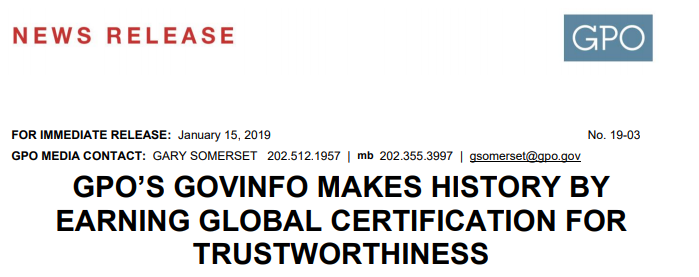 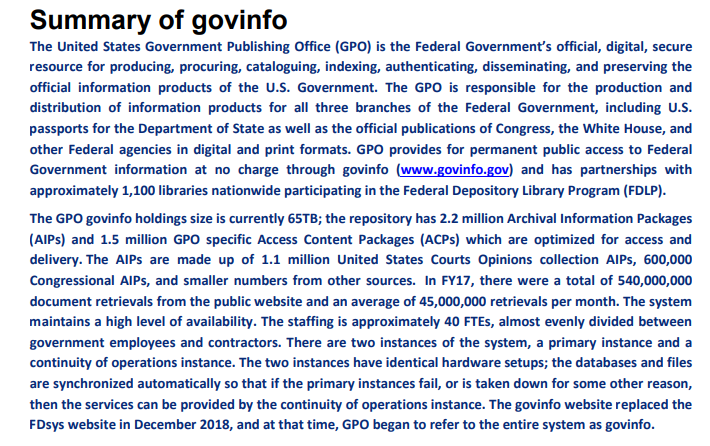 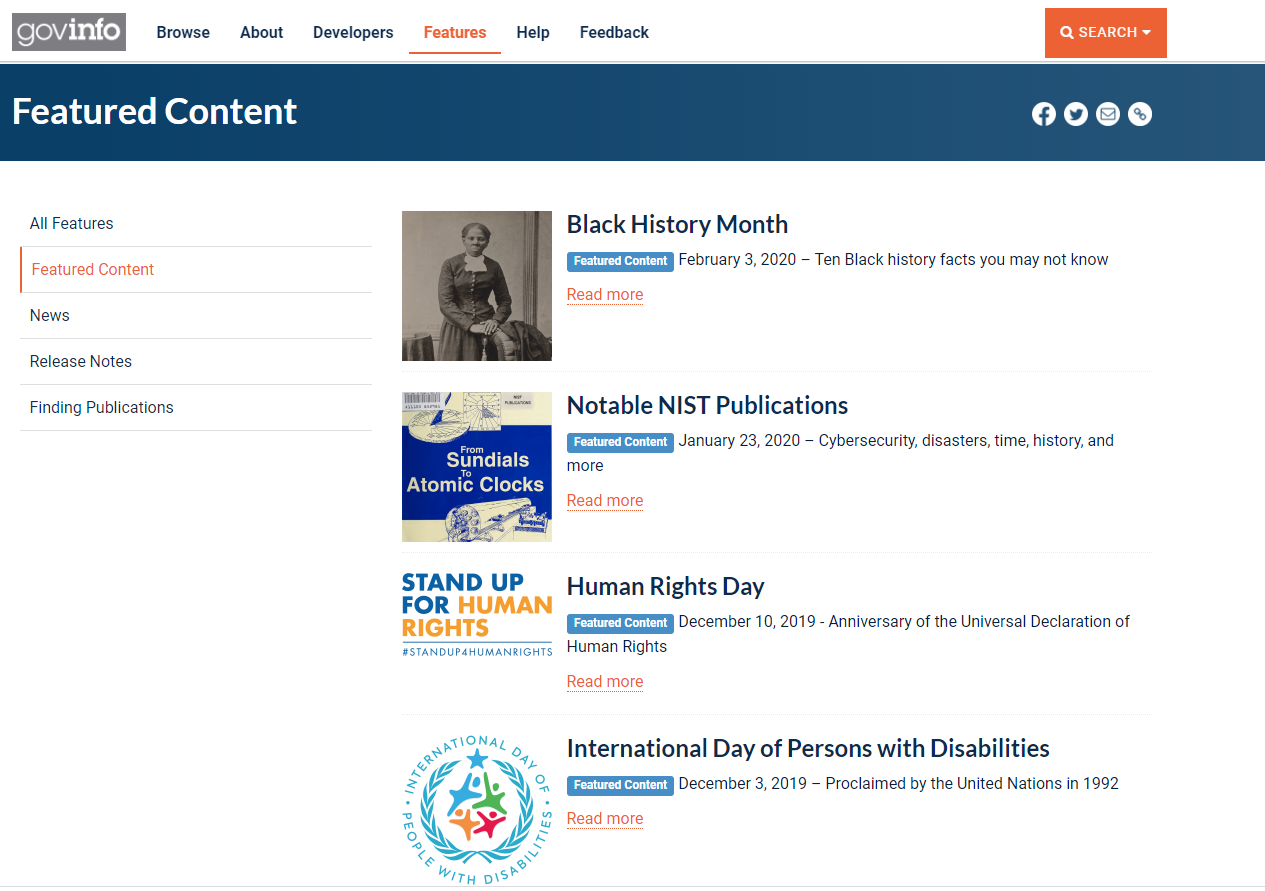 [Speaker Notes: GPO is the authoritative national source for descriptive and subject cataloging for Federal Government documents. 

In creating full bibliographic records for the Catalog, GPO's Office of Library Technical Information Services (LTIS), Bibliographic Control Section (BCS) adheres to the bibliographic standards set forth in the Resource Description and Access (RDA), Library of Congress Rule Interpretations, MARC21, CONSER, OCLC's Bibliographic Formats and Standards, 2nd ed., GPO Cataloging Guidelines, and other national standards.]
Digital preservation capability maturity model (DPCMM)
How it works
19
Digital Preservation capability maturity model (DPCMM)
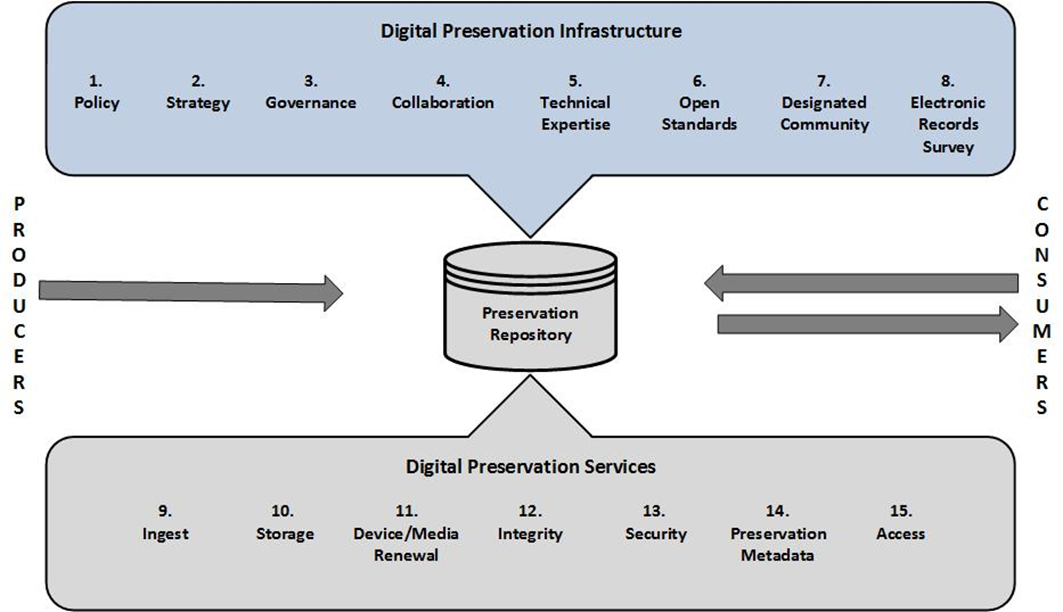 Preservation Infrastructure
Digital Preservation Policy
Digital Preservation Strategy
Governance
Collaborative Engagement
Technical Expertise
Open Standard Technology Neutral (OS/TN) Formats
Designated Community
Electronic Records Survey
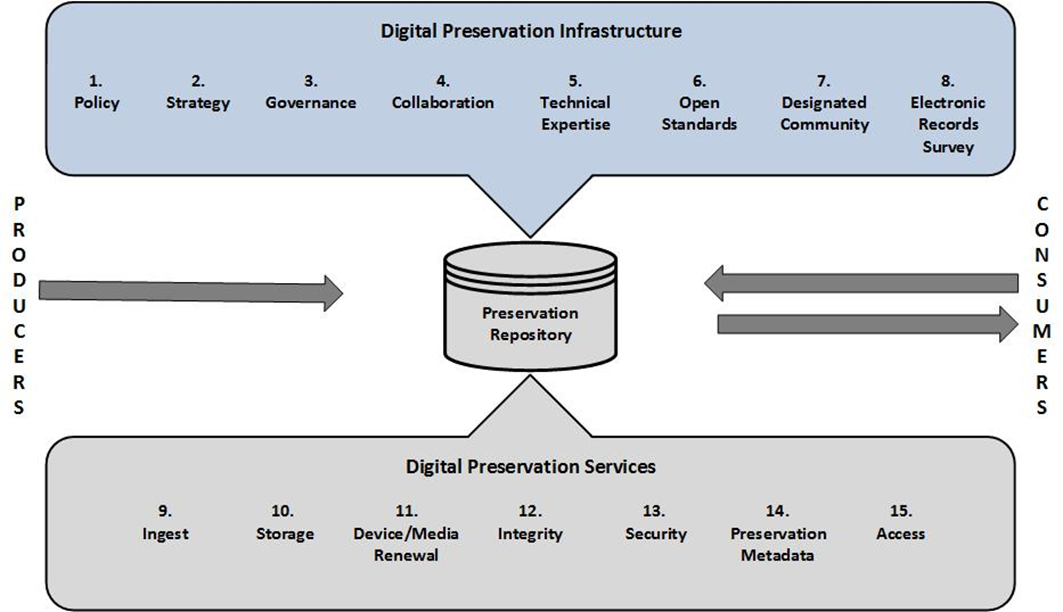 21
Preservation Services
Ingest
  Archival Storage
  Device/Media Renewal
  Integrity
  Security
  Preservation Metadata
  Access
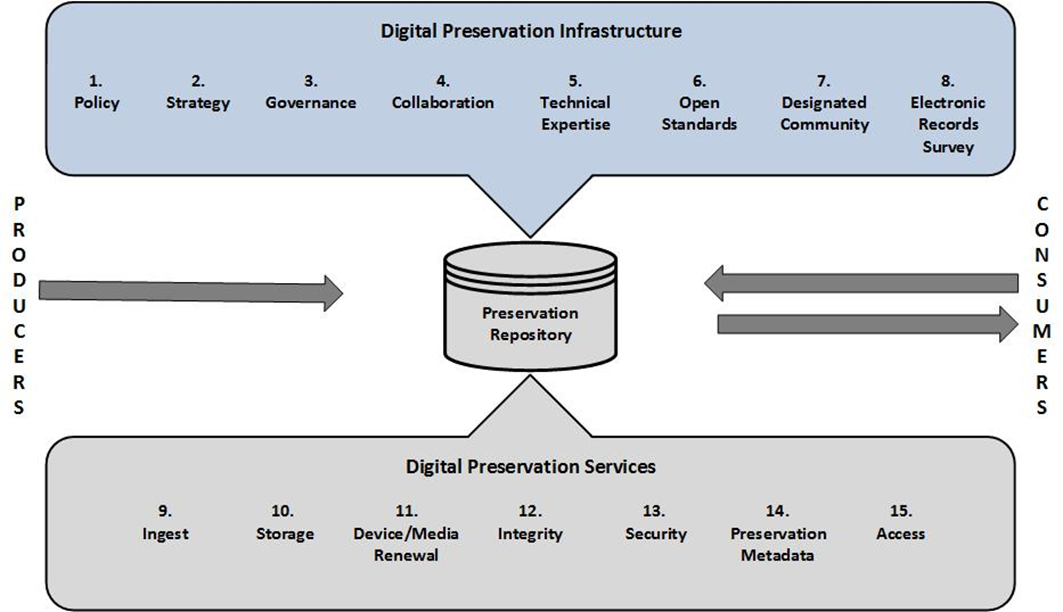 22
DPcmm Capability Stages
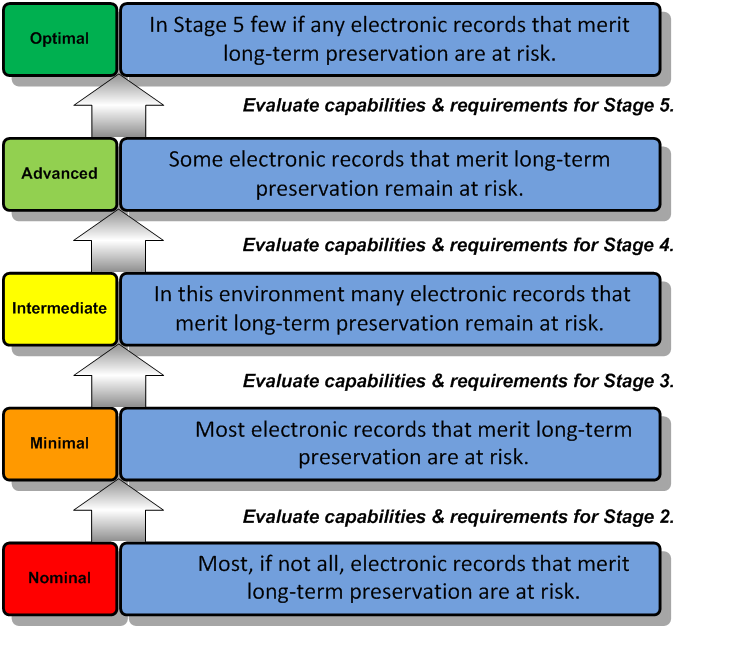 Five (5) progressively advanced capability levels 
Enables high level assessment of an organization’s current digital preservation capabilities against good practice standard
Facilitates development of strategic roadmap for incremental levels of improvement based on
risk exposure and asset value
business requirements
available resources
Adaptable to virtually any organization
One Size Does Not Fit All
DPCMM intended to be a flexible approach that can be adapted to specific requirements and resources
Use to identify current state capabilities of digital preservation which forms the basis for debate and dialogue regarding the desired future state of archival repositories and the level of electronic records management risk that the organization is willing to take on
What is “good enough” to fulfill the organization’s mission and meet the expectations of its stakeholders?
Without preservation, there is no access
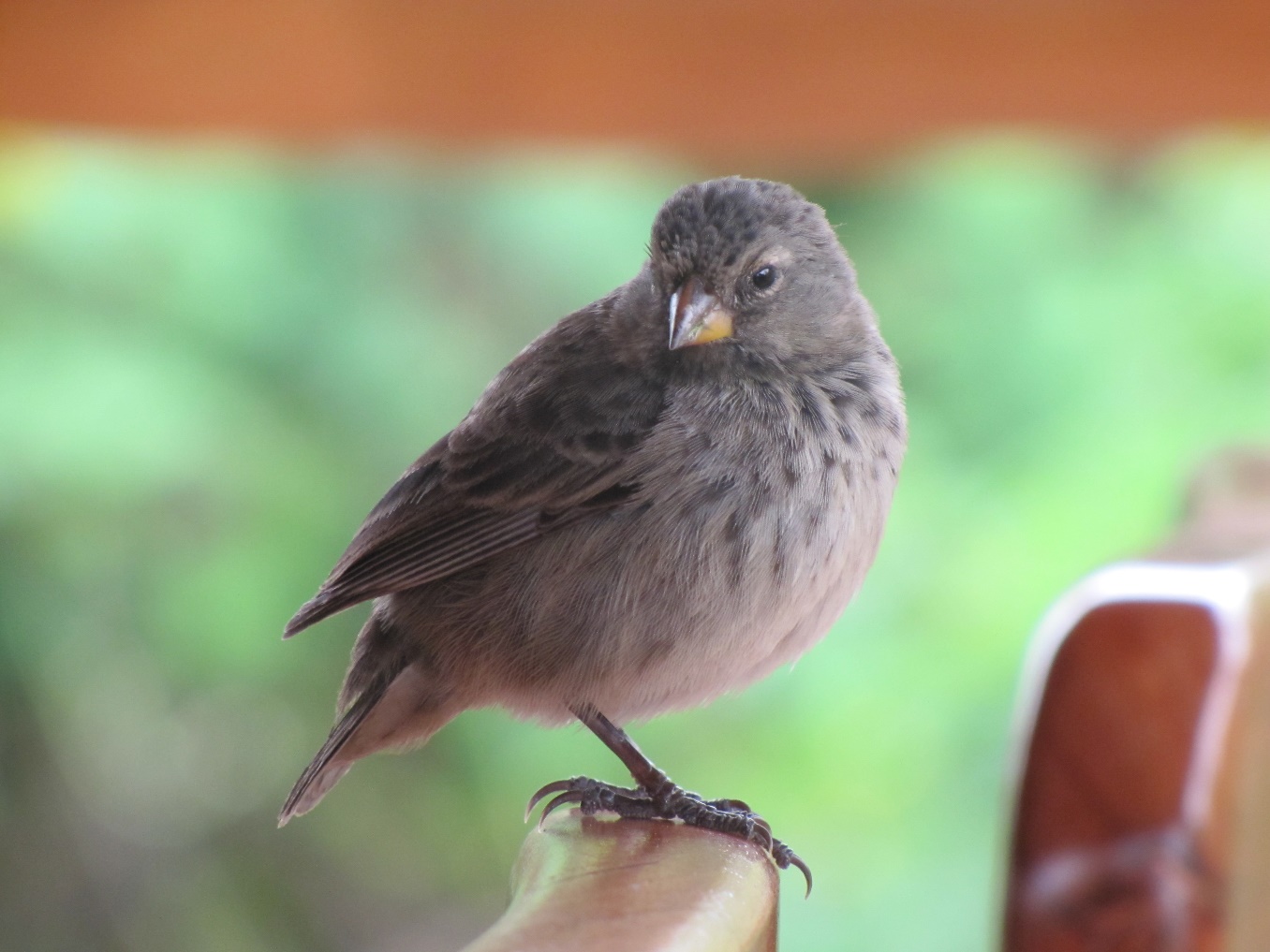 DPCMM Use Cases
How it is used
26
DPCMM Strengths
Breaks digital preservation into clearly defined components
Enables the setting of priorities based on risk, requirements and resources
Supports incremental improvement
Documents and celebrates progress and accomplishments
Establishes business case for additional resources
Can provide basis for virtualized preservation services
First DCPMM Use Case - 2010
Public Sector – Major North American City
Phase 1 - Digital Preservation Problem Definition and Best Practices
Phase 2 – Digital Preservation Needs Assessment
Phase 3 – Long-Term Digital Information Preservation Strategy 
People 
Process
Technology
Create a Vision for Improved Digital Preservation Capability
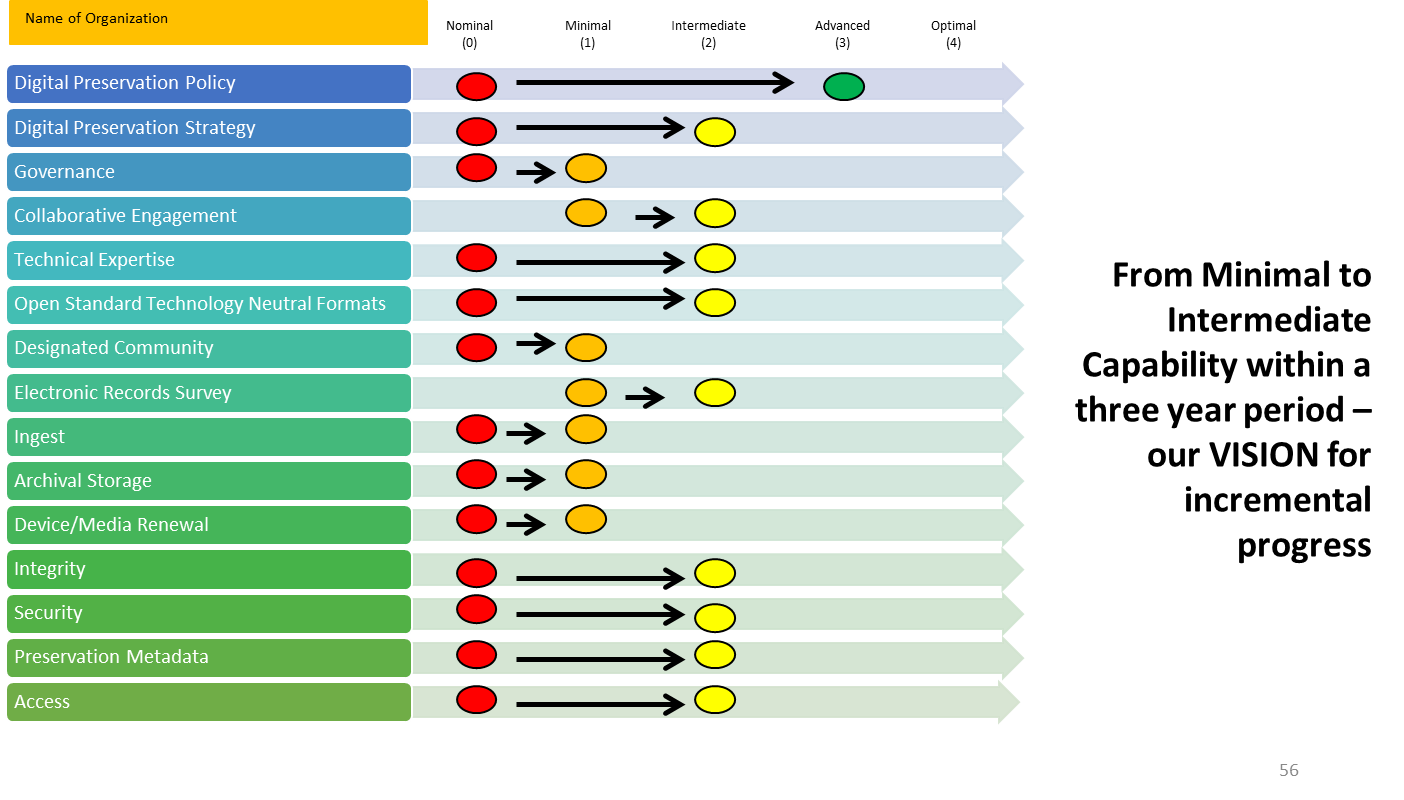 31
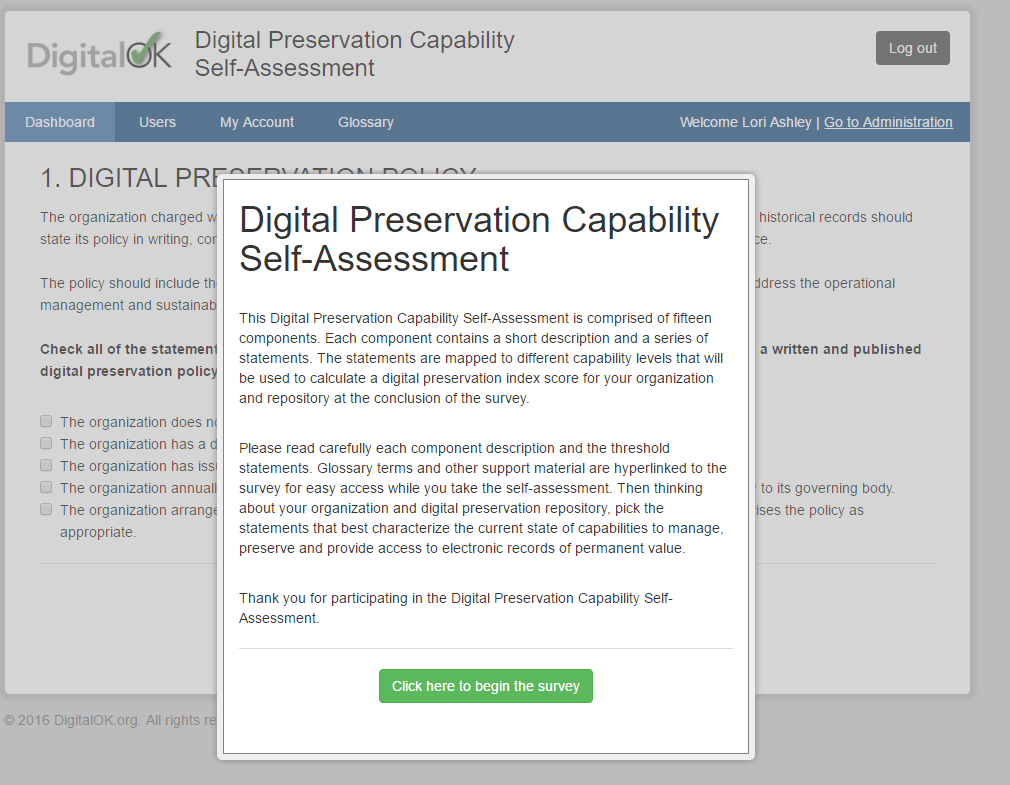 32
Croatian Government Agency
 (analog to US FDA)

Score – 32/60
2017-2020 – Norwegian Health Archive
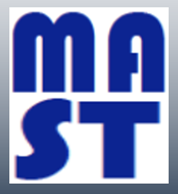 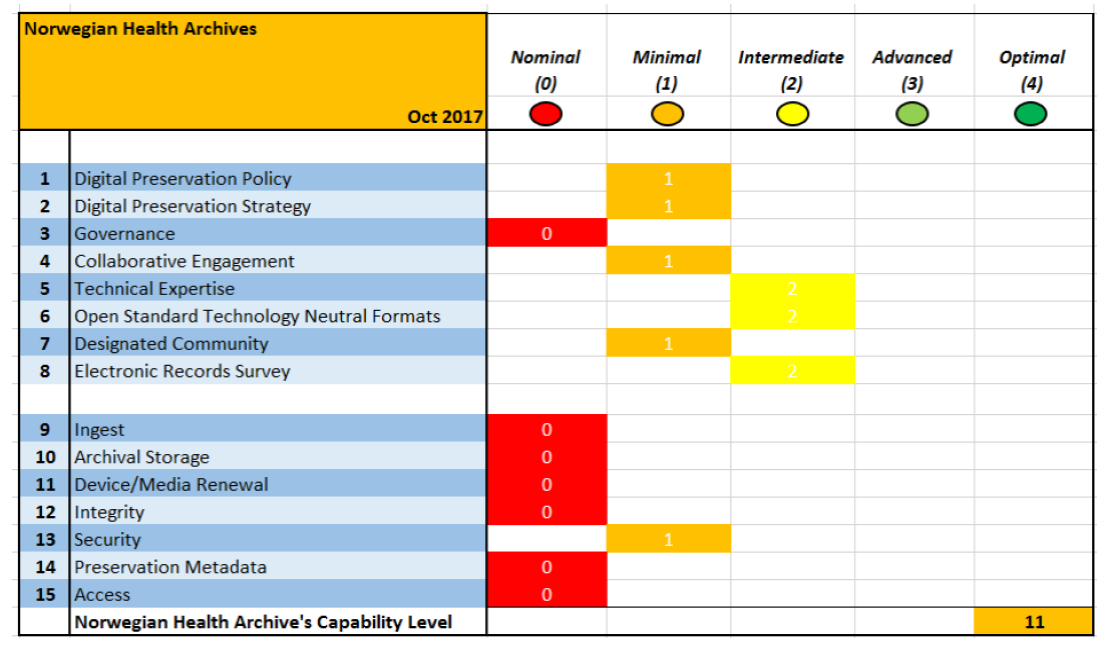 International Council on Archives Mobile Archives Standardization Tool (MAST)

The Mobile Archives Standardization Tool (MAST)© was conceived as a practical tool for records management and archives practitioners who are working in low resource environments, such as Africa, Caribbean and South America. Low resource mean low availability of electrical service, low connectivity, and limited professional records and archives management expertise. 

Use of mobile technology, combined with additional functionalities, is intended to directly support implementation of e-government administrative reforms, access to information, and adequate management and preservation of digital records.
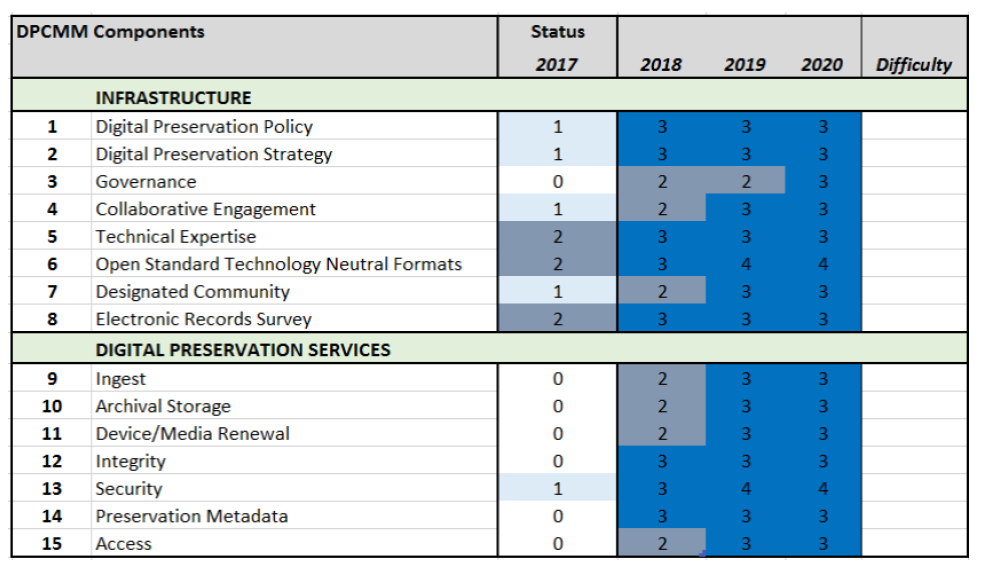 2019 SAA Conference Poster Session
[Speaker Notes: 2019 SAA Annual Conference – Poster Session]
How DPCMM helps practitioners
A road-tested assessment methodology to benchmark current capabilities to preserve and provide access to long-term digital records
Supports establishment of priorities and tracking progress
Supports stakeholder engagement and education on requirements and standards
36
CoSA DPC Self-Assessment
History & Benefits
37
ELECTRONIC RECORDS SURVEY - 2010
Council of State Archivists (CoSA)
LSTA grant from Indiana State Library in cooperation with Indiana State Archives
Collect data in surveys and telephone interviews with state/territory Archives
Support comprehensive profile of the status of electronic records management programs
Use composite profile along with profiles of selected states to develop high priority needs and recommendations for follow-on actions
Overall Composite Score based on informal DPC ASSESSMENT
Almost one half of respondents registered an absolute Nominal capability score on each of the 15 key elements

Removing these 21 state/territory Archives means the remaining respondents scored nearly 6 – still at the low end of the Minimal capability range
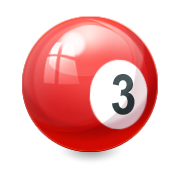 6
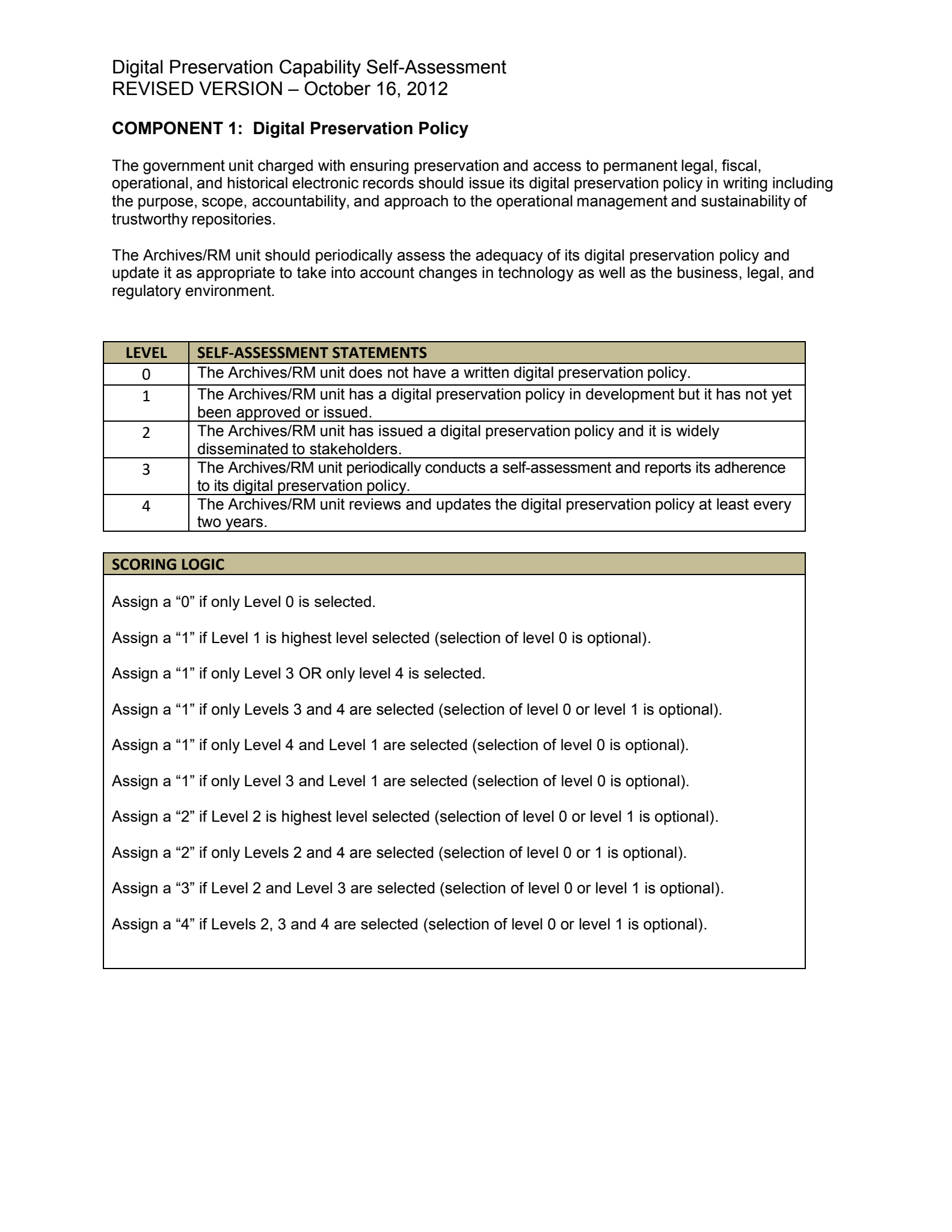 Adapting DPCMM into self-assessment for cosa members
Shout out to Beth Shields (Kentucky) and Matt Veatch (Kansas)
40
2012 Digital Preservation Capability Self-Assessment based on DPCMM
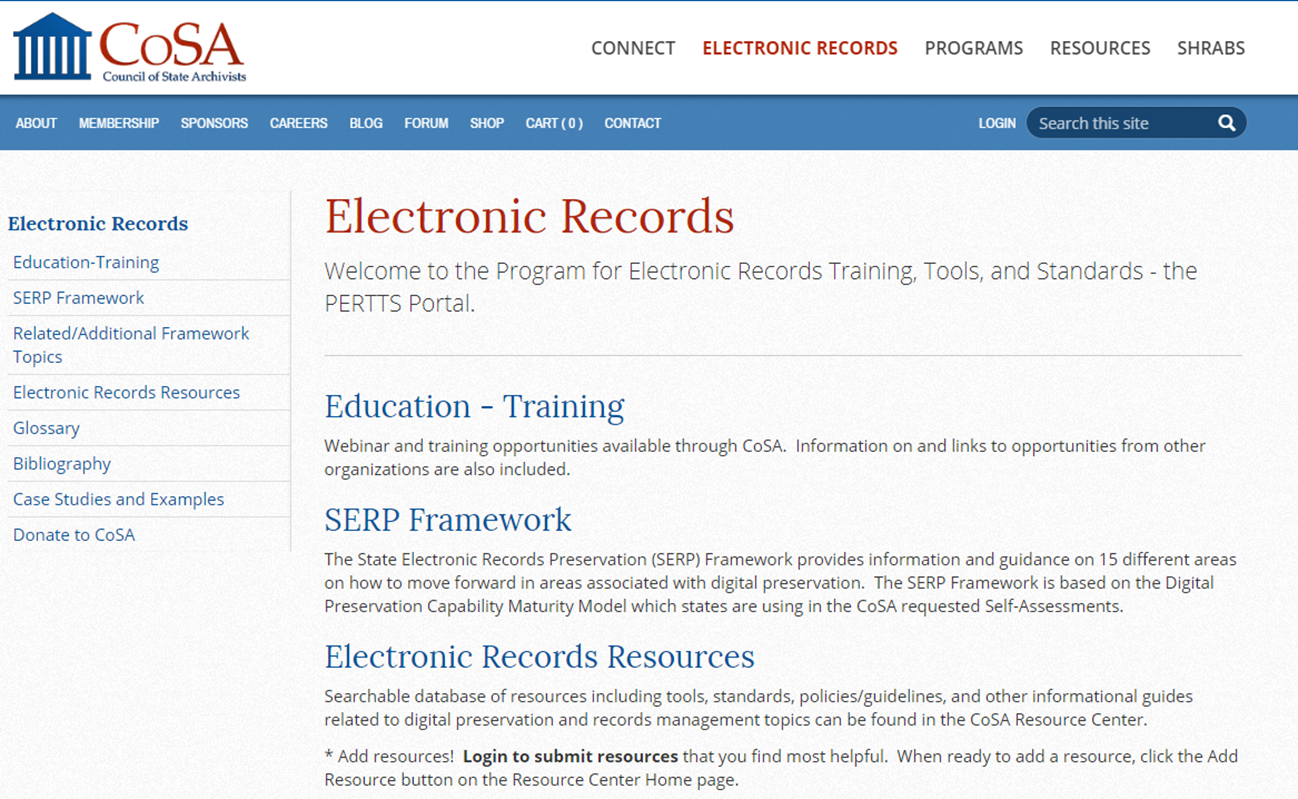 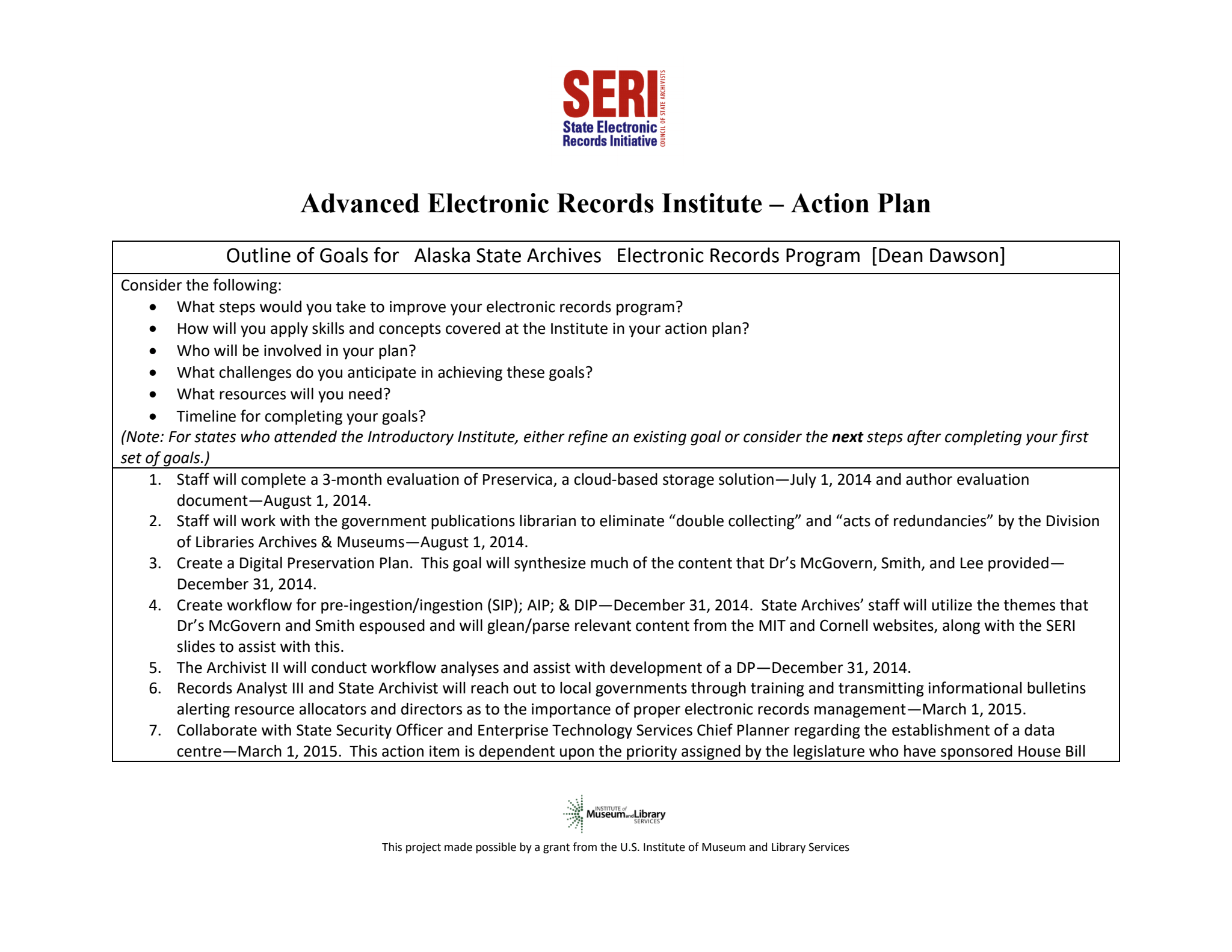 [Speaker Notes: First introduced in 2007, the Digital Preservation Capability Maturity Model (DPCMM) offers 15 elements and corresponding performance metrics based on selected specifications of international standards (ISO 14721 and ISO 16363) and best operational practices and guidelines. DPCMM complements the guidelines of IAEA TRS #467, Long-Term Preservation of Information for Decommissioning Projects. 

The model is designed to assist records and information management practitioners in measuring capabilities of current ECM systems and records repositories; report gaps to stakeholders; and establish priorities and performance metrics for achieving enhanced digital preservation capabilities for long-term and permanent electronic records of operational, legal/regulatory, compliance, and corporate memory value. 

This presentation provides an overview of a web-based self-assessment tool based on  DPCMM that is available at www.DigitalOK.org.]
2015 Digital Preservation Capability Self-Assessment based on DPCMM
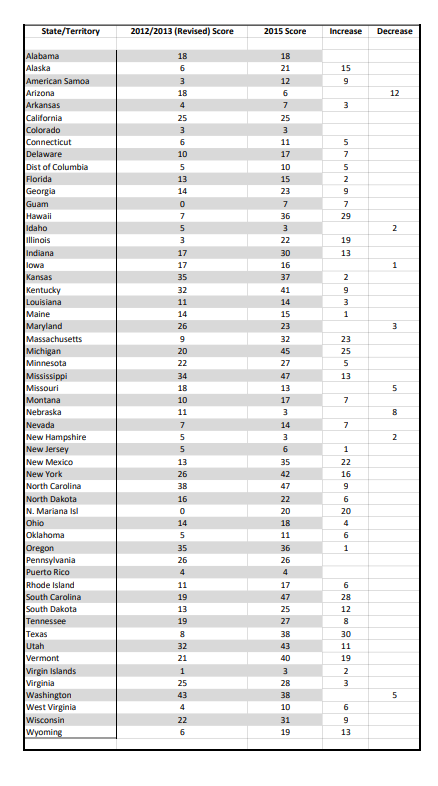 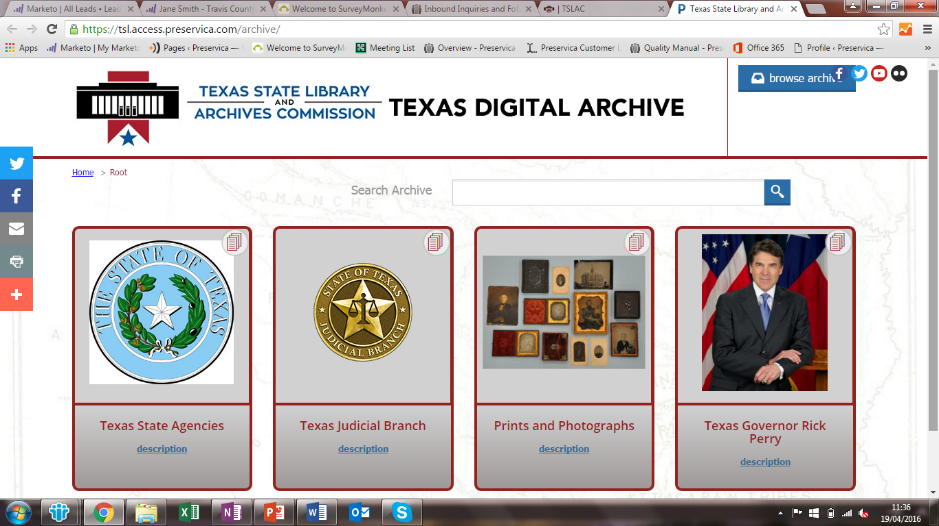 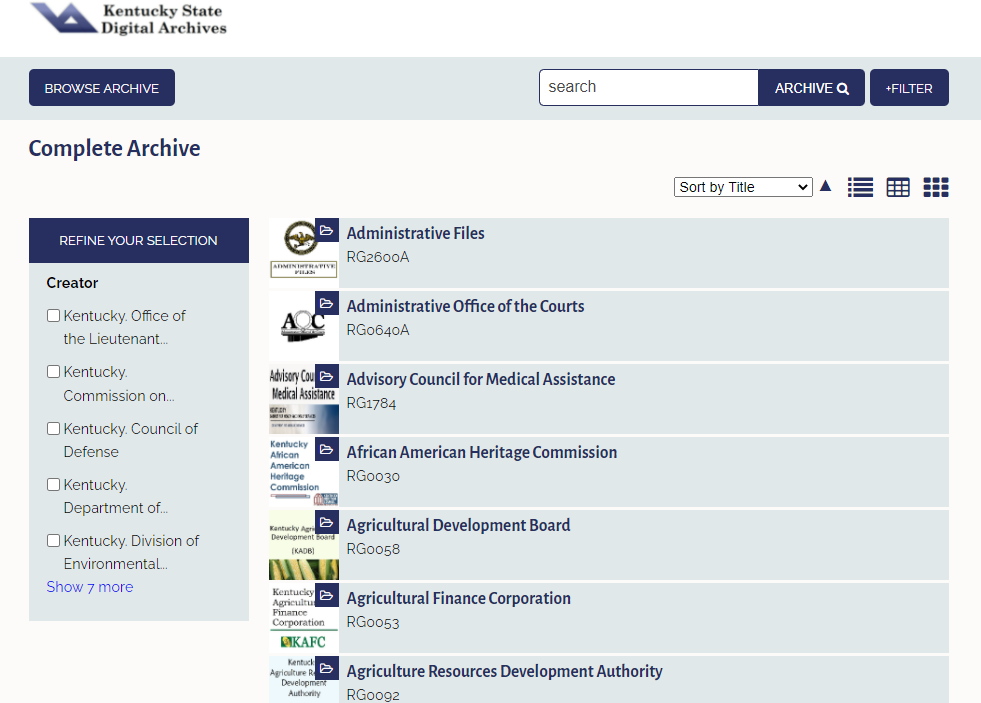 42
SERP FRAMEWORK
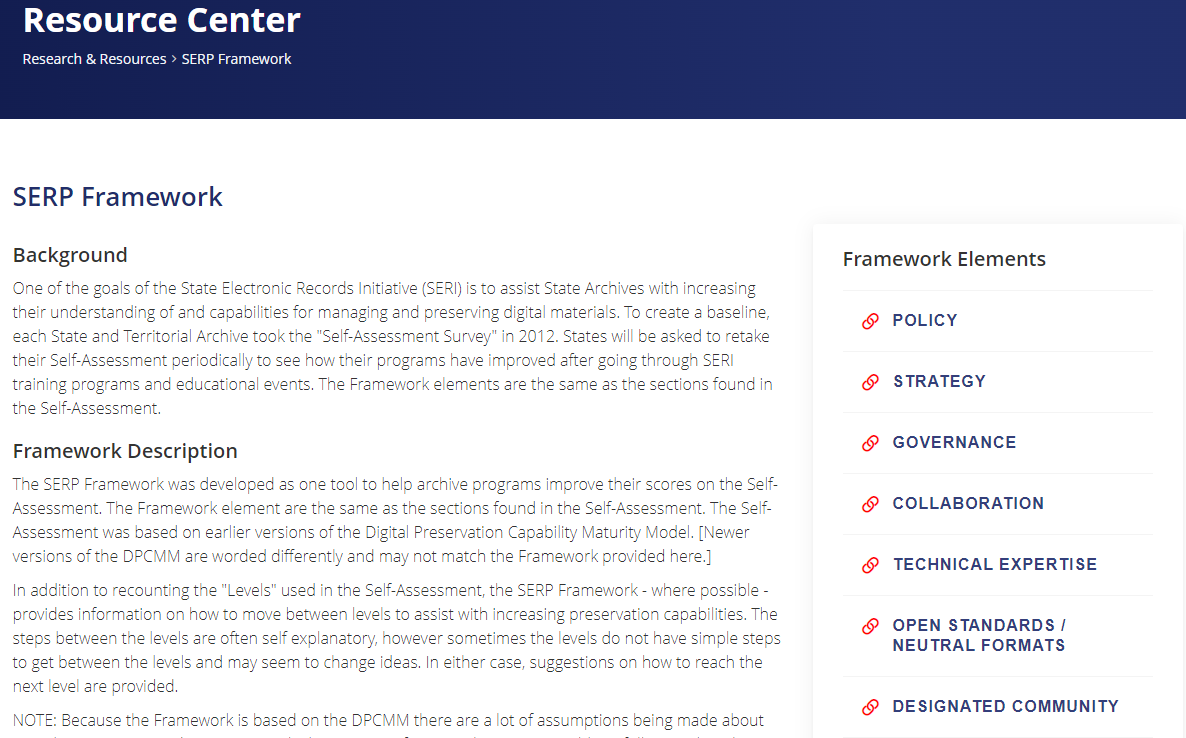 43
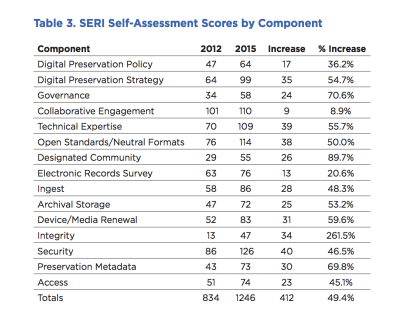 2022 CoSA DPC self-assessment survey
44
objectives
Gather insight into needed improvements for digital preservation and access in state and territorial archives
Use standard model for mapping progress in various archival components
Analyze longitudinal data to provide the foundation for development and implementation of the BACKER project training, mentoring and educational activities
Support CoSA evaluate effectiveness and efficacy of its efforts
Refresh the State Electronic Records Program (SERP) Framework
45
Scope
Administer self-assessment at beginning and end of BACKER project (2022 & 2024)
Permanent electronic government records
State or Local Government
Collections from any/all Branches 
Seeking to match high level of participation in 2012 and 2015 surveys
Open survey period of approximately 3 weeks
Scorecard and survey response 
Responses from each round will be aggregated and analyzed forming the basis of executive summaries of findings
Preservation Infrastructure
Digital Preservation Policy
Digital Preservation Strategy
Governance
Collaborative Engagement
Technical Expertise
Open Standard Technology Neutral (OS/TN) Formats
Designated Community
Electronic Records Survey
47
1. Digital Preservation Policy
The organization charged with preservation and access to permanent electronic government records should issue its digital preservation policy in writing including the purpose, scope, accountability, and approach to the operational management and sustainability of trustworthy digital repositories.
48
1. Digital preservation policy
Check all the statements below that accurately describe the status of the Archives/Records Management unit with regard to a written and published digital preservation policy.
49
Preservation Services
If you do not currently have a digital repository that conforms to ISO 14721, you will select the FIRST response statement for most of the DPC services components.
Ingest
  Archival Storage
  Device/Media Renewal
  Integrity
  Security
  Preservation Metadata
  Access
50
Compliance with ISO 14721/ISO 16363
Does your digital archival repository comply with the functional specifications of the ISO 14721 standard on open archival information systems (OAIS)?	
				Yes		No
 
Does your digital archival repository currently conform to the certification and audit criteria of the ISO 16363 standard?								Yes		No
15. ACCESS
Organizations with a mandate to support public access to permanent electronic government records are subject to authorized restrictions. An ISO 14721 conforming digital repository will provide consumers with trustworthy records in “disclosure free” Dissemination Information Packages (DIPs) redacted to protect, privacy, confidentiality, and other rights where appropriate, and searchable metadata that users can query to identify and retrieve records of interest to them. Production of DIPs is tracked, especially when they involve extractions, to verify their trustworthiness and to identify query trends that are used to update electronic accessibility tools to support these trends.
52
15. ACCESS
Check all the statements below that accurately describe the capability of the digital archival repository to support access by users to Dissemination Information Packages (DIPs). NOTE: If there is no current digital repository, please check the first self-assessment statement.
53
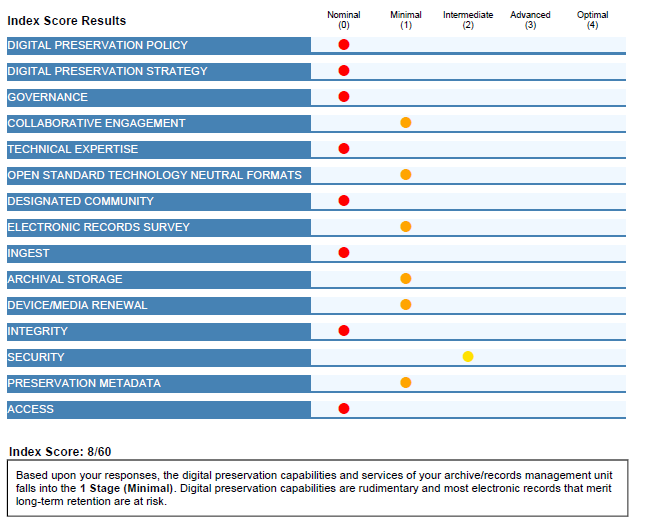 OUTPUTS
Scorecard
Survey with selected responses
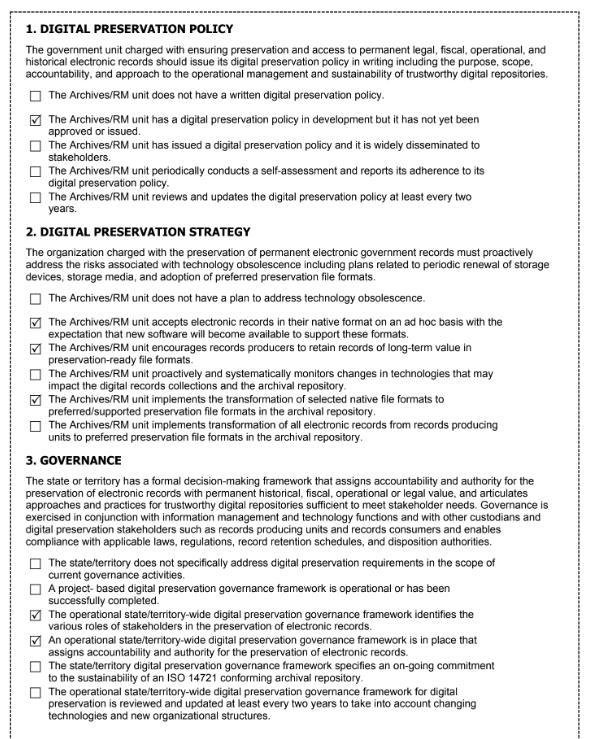 54
POST-Survey activities
Scores will be aggregated and analyzed 
Report on trends and findings with an executive summary
Live Q&A Session 
Best practices and guidelines documents aimed at supporting developing digital preservation activities
55
Questions & feedback
Feel free to reach out with to:

Michelle Gallinger
mgallinger@gallingerconsult.com

Lori Ashley
loriashley@wi.rr.com
56
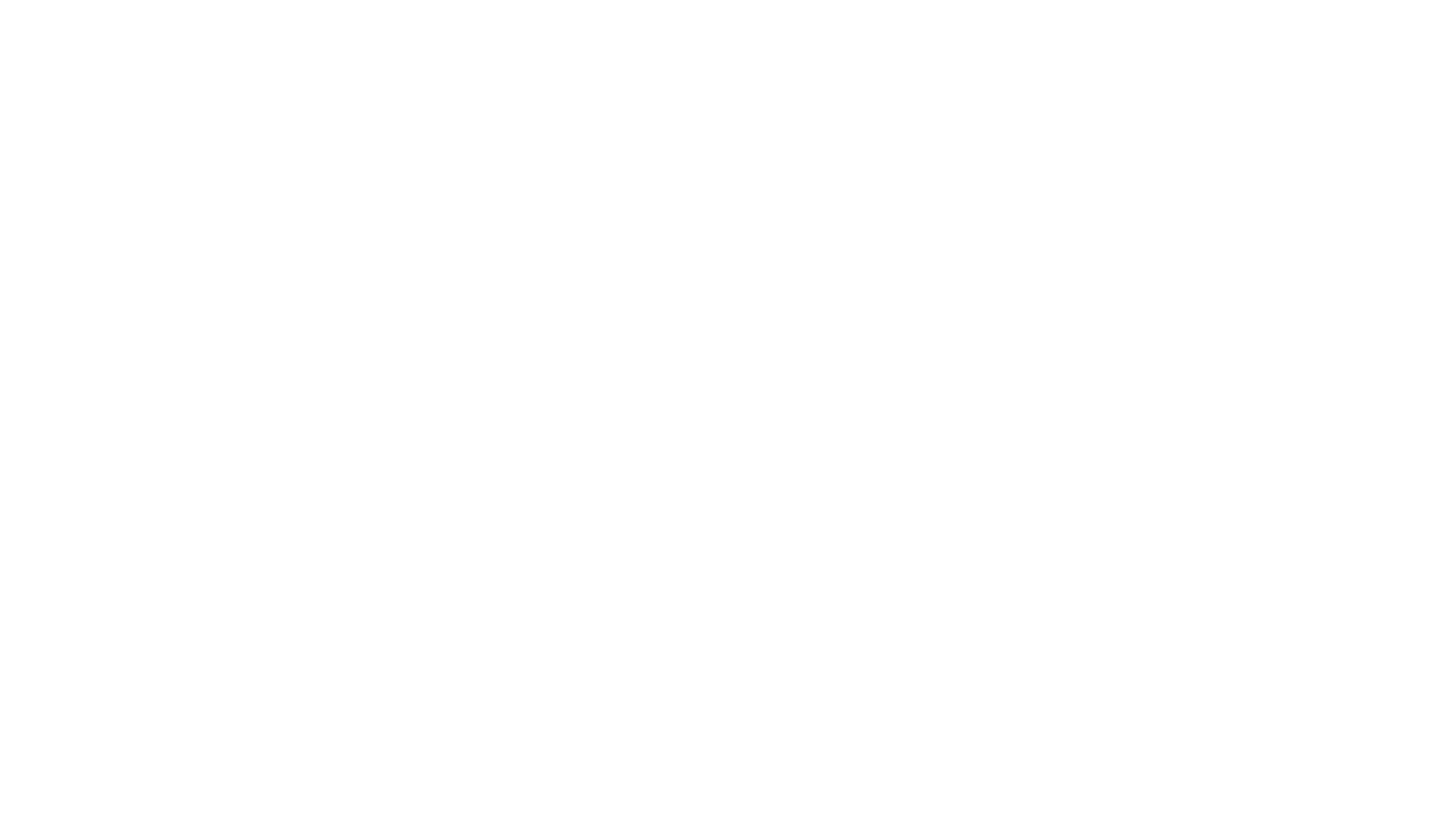 Stay connected & informed
57
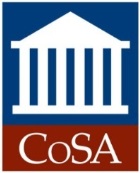 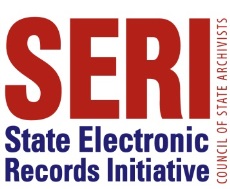